合并同类项
WWW.PPT818.COM
生活中处处有数学的存在.可以把具有相同特征的事物归为一类,在多项式中也可以把具有相同特征的项归为一类,再合并起来.
问题1：上面的多项式都有哪些项？
3x2 ，-4xy² ，-3，5x2 ，2xy²，5
问题2：你认为在上面这个多项式中，          哪些项可以归为一类？
3x2 和  5x2
-4xy2 和  2xy2
-3 和   5
归为同一类的项有什么共同特征？
同类项定义：
在多项式中，所含字母相同，
相同字母的指数也相同
相同
的项为同类项
同类项，同类项，除了系数都一样
（两相同）
3x2 和  5x2
-4xy2 和  2xy2
-3 和   5
所有的常数项也看做同类项
定义：多项式中,所含字母相同,并且相同字母的指数也相同的项,叫做同类项.
所有常数项也看做同类项.
辨一辨：
下列各组中的两项是不是同类项？为什么？
(2)2a2b与2ab2;
（1）2a与2ab；
★所含字母相同；
★相同字母的指数也相同．
(3)3xy与
yx;
(4) -2.1与     .
与系数无关.
★与字母顺序无关；
★要注意：所有常数项也看做同类项.
温馨提示
两个条件（两相同）缺一不可 ;
 同类项与系数无关，与字母的排
 列顺序也无关;如 - 2xy、5xy与yx
 所有的常数项都是同类项，
如１和－３.
小检测
在下列各对单项式中，同类项有_____________
（1）x和y       （2）a2b与ab2     
（3）-3pq与3qp  （4）bc与ac
（5）a2与a3
（3） （6）
在横线上填上适当的内容使每组成为同类项
做一做
周末，小明一家要外出游玩，爸爸、妈
妈和点点各自选了他们要吃的东西：
4                  3                 8                  3
____个汉堡____个苹果____个草莓_____瓶饮料
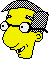 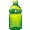 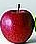 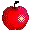 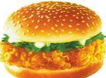 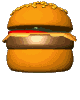 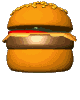 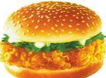 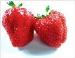 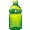 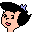 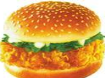 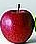 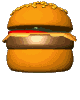 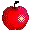 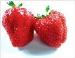 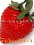 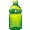 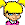 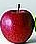 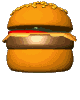 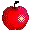 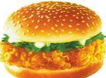 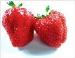 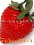 买的时候，小明怎么说？
把多项式中的同类项合并成一项，叫做合并同类项
７０
8０
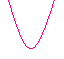 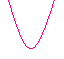 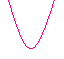 a
a
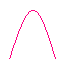 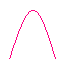 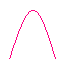 80a
＋
70a
合并同类项：
如图是彩砖广场和篮球场(单位:米)
a
＝
（80＋70）
＝150a
通过观察你发现８０a和７０a在合并时实际是什么在合并？什么没有改变?
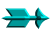 我的规律我总结
合并同类项的法则：
相加
把同类项的系数_____ , 字母和字母的指数______.
不变
简记为：（一加，两不变）
合并同类项与单位量的加减法类似
        如：    6克 + 7克 = 13克
3 a2b  + 5a2b  =8 a2b
合并下列各式的同类项：
5x+3x= _____          -3x-8x= _____
ab+ba= _____          6xy-7xy= _____
8x
-11x
-xy
2ab
整体思想
“我”的错误我纠正
下列各题合并同类项的结果对不对？若不对，请改正。
(1)、
(2)、 
(3)、
(4)、

＝5x2
3x与2y不是同类项，不能合并。


＝4x2

我的知识我巩固
例1、合并同类项：   7a-3a2+2a+a2+3
（1）
（2）
注意：两组同类项之间用“+”连接
步骤：
（1）找出同类项（用线画出来）；
（2）确定各同类项系数；
（3）合并同类项 ;
（4）单独的项写在后面。（不是同类项不能合并。）
刚才的比赛
求代数式  －4x2+7 x+3 x2－4 x+ x2的值，任意给Ｘ取一个小于１００的正整数 值，比一比，谁最快得到答案．
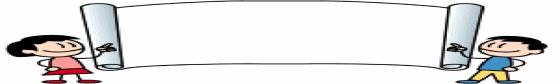 我的知识我应用
例２. 已知a=           , b=4,
求多项式 2a2b-3a-3a2b+2a 的值.
步骤：化简、代值、计算。
１．练一练：先合并同类项，再求代数式的值
（1）所含字母相同；
两个条件
（2）相同字母的指数分别相同；
（1）系数相加作为
         结果的系数。
（2）字母与字母的
          指数不变。
法则
我的收获我来讲
同 类 项
合并同类项
(2)已知单项式2x6y2m+1与-3x3ny5的差仍是   单项式，则mn的值为
我的思维我拓展
(1)如果关于字母x的代数式
-3x2 +ax+bx2 +2 x+3合并后不含x的一次项，则下列说法正确的是（　）
D
A. a+b=0                  B. a=0
C. b=3                      D. a=-2
4
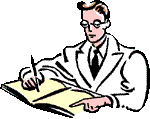 独立
作业
１.有这样一道题：
当a=0.35，b=-0.28时，求多项式的值： 
a3b+2a3－2a2b+3a3b+2a2b－2a3 －4a3b
有一位同学指出：题目中给出的条件a=0.35,b=-0.28是多余的．
他的说法有没有道理？
２.完成作业本
我的思维我拓展
有这样一道题：
   当a=0.35，b=-0.28时，求多项式的值： 
   a3b+2a3－2a2b+3a3b+2a2b－2a3 －4a3b
　　有一位同学指出：题目中给出的条件a=0.35,b=-0.28是多余的．
　　他的说法有没有道理？
解:化简后,原多项式为零.因而,不论式中的字母a、b取什么值时，多项式的值都是0。
一场比赛
求代数式  －4x2+7 x+3 x2－4 x+ x2的值，任意给Ｘ取一个小于100的正整数 值，比一比，谁最快得到答案．